Figure 1 Correlation by least-squares analysis of pneumococcal IgG concentrations measured by ELISA and pneumococcal ...
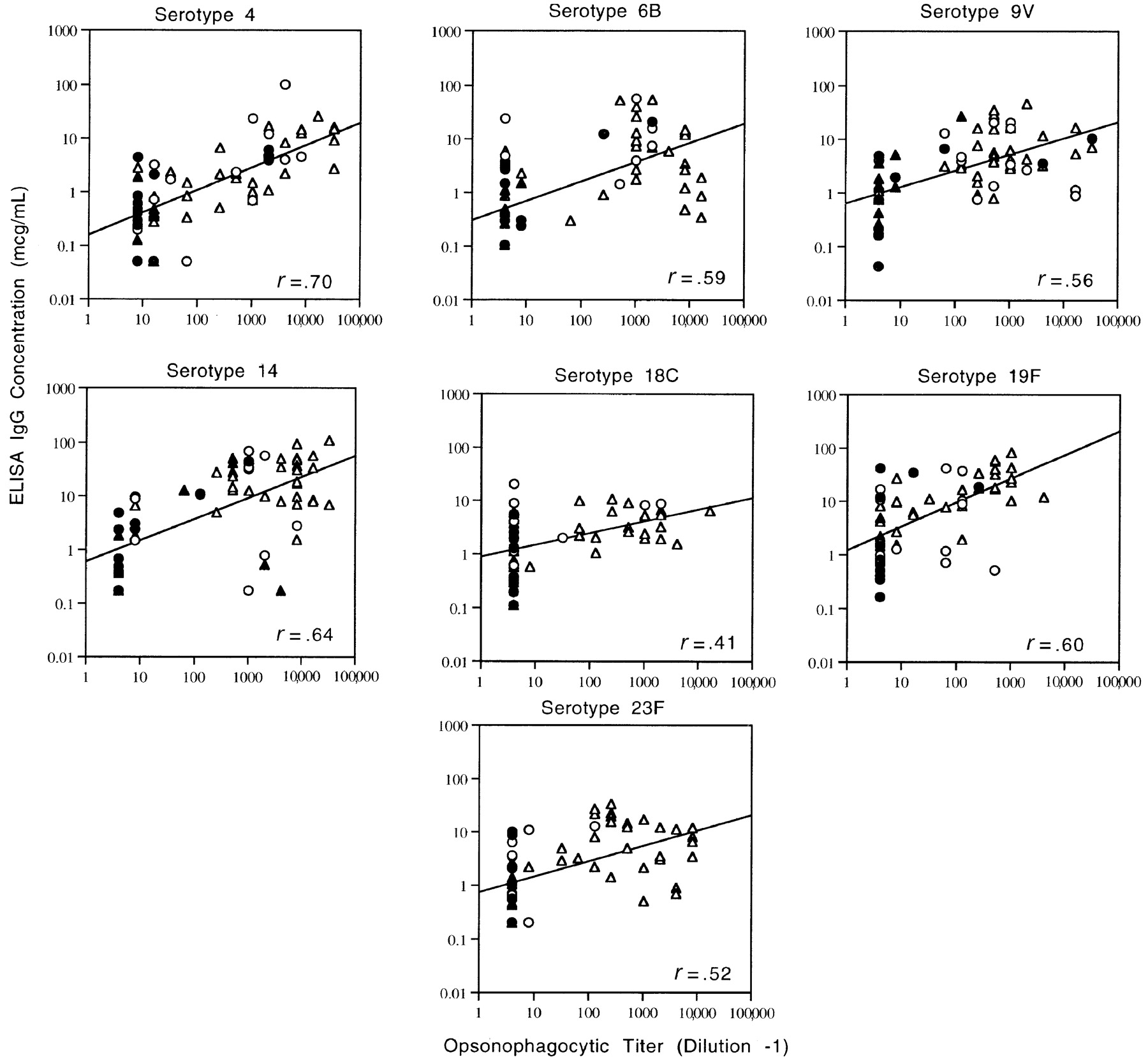 J Infect Dis, Volume 181, Issue 3, March 2000, Pages 1162–1166, https://doi.org/10.1086/315307
The content of this slide may be subject to copyright: please see the slide notes for details.
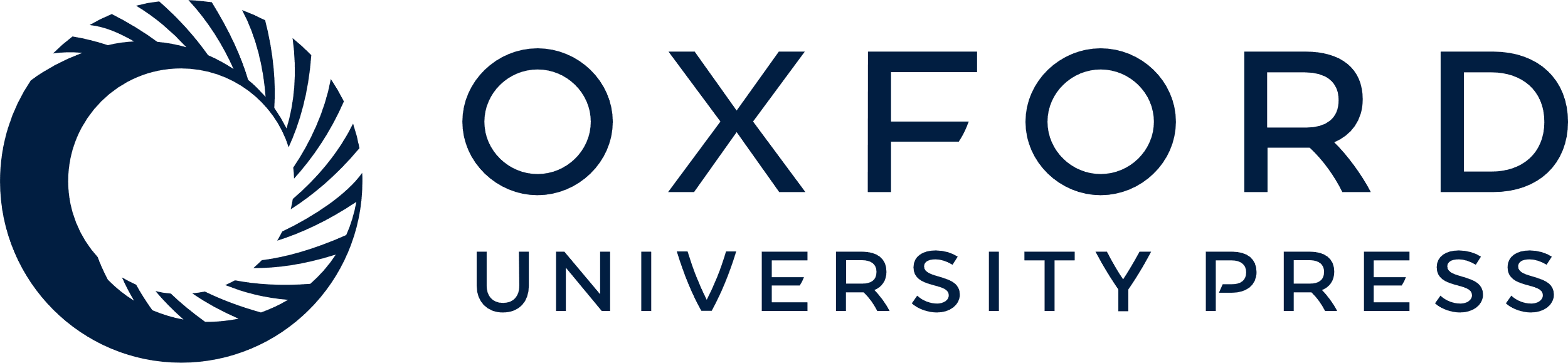 [Speaker Notes: Figure 1 Correlation by least-squares analysis of pneumococcal IgG concentrations measured by ELISA and pneumococcal flow cytometric opsonophagocytic titers for each of 7 serotypes in both 7-valent pneumococcal conjugate vaccine and 23-valent pneumococcal polysaccharide vaccine. ● and ○, pre- and postimmunization serum values for 23v-PS-only group, respectively; ▲ and △, pre- and postimmunization serum values for 7v-Conj/7v-Conj/23v-PS vaccine group, respectively.


Unless provided in the caption above, the following copyright applies to the content of this slide: © 2000 by the Infectious Diseases Society of America]
Figure 2 Geometric mean pneumococcal opsonophagocytic titers (left panels) and geometric mean pneumococcal IgG ...
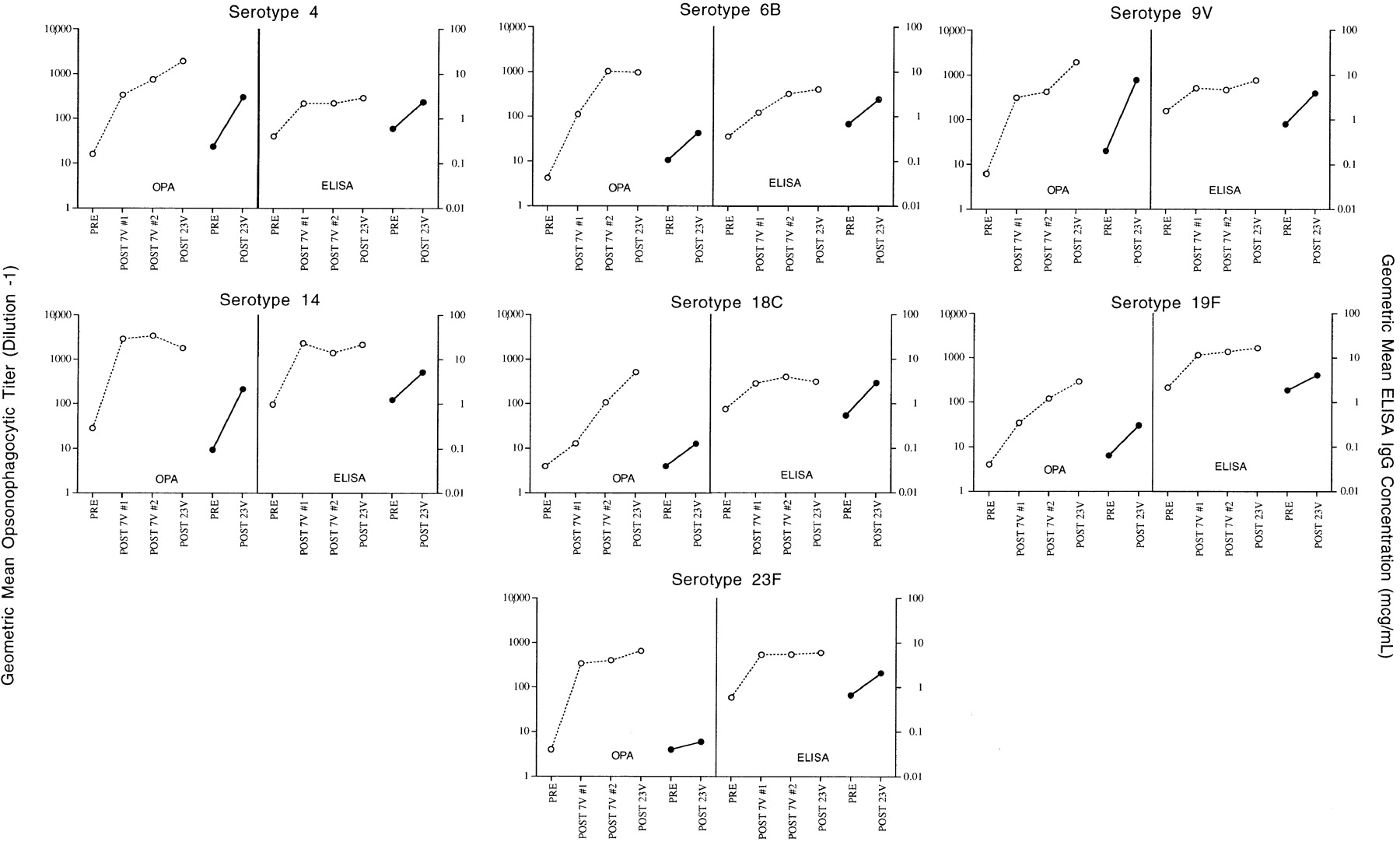 J Infect Dis, Volume 181, Issue 3, March 2000, Pages 1162–1166, https://doi.org/10.1086/315307
The content of this slide may be subject to copyright: please see the slide notes for details.
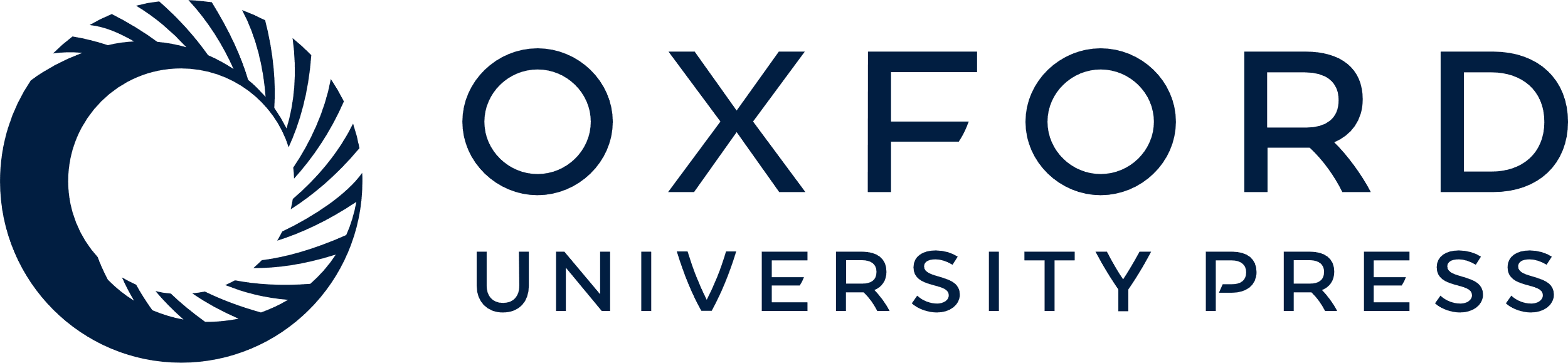 [Speaker Notes: Figure 2 Geometric mean pneumococcal opsonophagocytic titers (left panels) and geometric mean pneumococcal IgG concentrations measured by ELISA (right panels) for each of 7 serotypes in both 7-valent pneumococcal conjugate vaccine and 23-valent pneumococcal polysaccharide vaccine. Dashed line with ○, titers of 7v-Conj/7v-Conj/23v-PS vaccine group before and after each immunization; solid line with ●, titers of 23v-PS-only group before and after immunization with 23-valent vaccine.


Unless provided in the caption above, the following copyright applies to the content of this slide: © 2000 by the Infectious Diseases Society of America]